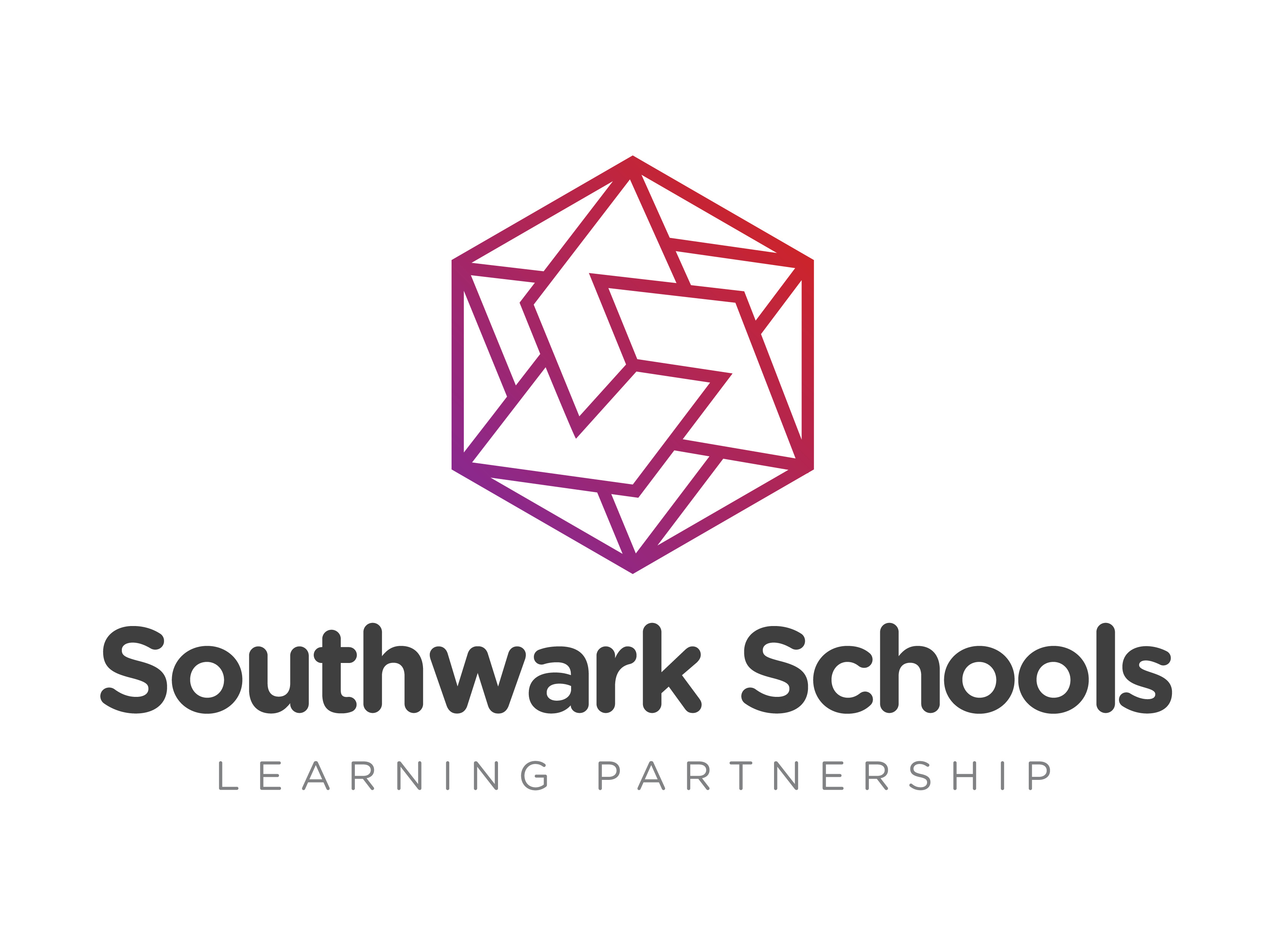 Student Voice:Mental health activity days
Exploring Nutrition
How diet culture is portrayed in the media
Understanding what is in our food
How food affects our minds
Food For Thought
Dice GAME
Roll a six sided dice and answer the question of the number you’ve rolled. 
What is your favourite food for breakfast? 
What was the last thing that you ate?
Do you prefer rice, potatoes or pasta?
What is your favourite fruit or vegetable?
What is your favourite snack?
What is your favourite drink?
Diet culture can lead to physical and mental illnesses.
Diet culture demonises foods which are actually necessary for a healthy diet. E.g. carbohydrates.
What is diet culture?
Diet culture is the belief that appearance and body shape are more important than physical and phycological health along with general well-being.
Discuss examples of Diet Culture that you’ve experienced.
Diet culture
It is important to know what is in the food you eat by doing proper research in order to not fall prone to misinformation.
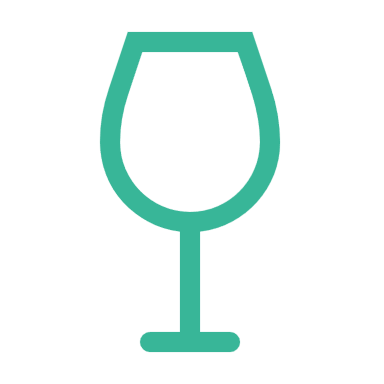 Do you know how much sugar you consume every day through food and drink?
What’s in a drink?
The recommended daily allowance of sugar for Children aged 7 to 10 is 24g (or 3 cubes) for Adults this increases to 30g (or 4 cubes).
What does sugar do to your body?
The caffeine in energy drinks can cause insomnia and anxiety, and withdrawal crashes cause fatigue.
HOW MIGHT SUGAR IMPACT YOUR EVERYDAY LIFE?
20,000 Americans every year are hospitalised with energy-drink-related heart failure
Drinking soft drinks and energy drinks instead of water can lead to dehydration and bowel issues.
Eating prompts the brain to release opioids (which are feal good hormones).
Fast foods lack an appropriate mix of nutrients and vitamins.
How does food affect your brain?
The opioids being produced are not associated with the feeling of eating,it’s what is actually in the food.
Discuss: What foods make you feel good?
THIS SIDE OF THE ROOM IS FALSE
THIS SIDE OF THE ROOM IS TRUE
TRUE OR FALSE?
For each of the following “FACTS” go to the side of the room that you think is correct.
Before swimming You need to wait an hour after eating, or you could cramp and drown.
TRUE OR FALSE
Before swimming You need to wait an hour after eating, or you could cramp and drown.
TRUE OR FALSE
TRUE OR FALSE
Processed meats have been classified as a group 1 carcinogen
meaning they can cause cancer like inhaling asbestos and smoking can.
TRUE OR FALSE
Processed meats have been classified as a group 1 carcinogen
meaning they can cause cancer like inhaling asbestos and smoking can.
Nutmeg is a hallucinogen
meaning it can make you see things that aren’t really there.
TRUE OR FALSE
Nutmeg is a hallucinogen
meaning it can make you see things that aren’t really there.
TRUE OR FALSE
Peanut butter contains more sugar than milk chocolate does
TRUE OR FALSE
Peanut butter contains more sugar than milk chocolate does
TRUE OR FALSE
Not eating for 2 hours before going to bed burns fat.
TRUE OR FALSE
Not eating for 2 hours before going to bed burns fat.
TRUE OR FALSE
TRUE OR FALSE
There is more protein in broccoli than in steak.
TRUE OR FALSE
There is more protein in broccoli than in steak.
Drinking & eating coconut oil can help protect against the effects of Alzheimer’s disease.
TRUE OR FALSE
Drinking & eating coconut oil can help protect against the effects of Alzheimer’s disease.
TRUE OR FALSE
Apples give your body more energy than coffee does
TRUE OR FALSE
Apples give your body more energy than coffee does
TRUE OR FALSE
We hope you have learnt something new about foods can affect you physical and mental health.
How many false headlines did you spot?